Artificial Intelligence in Finance and Quantitative Analysis
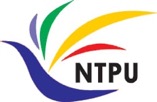 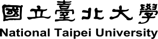 Data-Driven Finance
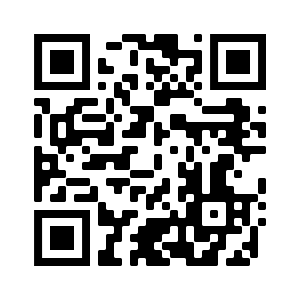 1111AIFQA06
MBA, IM, NTPU (M6132) (Fall 2022) Tue 2, 3, 4 (9:10-12:00) (B8F40)
Min-Yuh Day, Ph.D, Associate Professor
Institute of Information Management, National Taipei University
https://web.ntpu.edu.tw/~myday
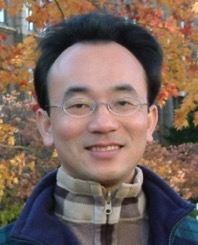 https://meet.google.com/paj-zhhj-mya
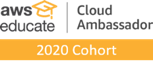 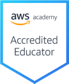 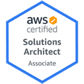 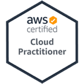 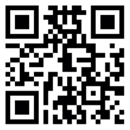 1
2022-10-25
Syllabus
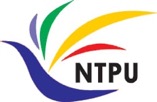 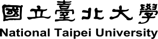 Week    Date    Subject/Topics
1   2022/09/13   Introduction to Artificial Intelligence in Finance and                              Quantitative Analysis
2   2022/09/20   AI in FinTech: Metaverse, Web3, DeFi, NFT,                               Financial Services Innovation and Applications 
3   2022/09/27   Investing Psychology and Behavioral Finance 
4   2022/10/04   Event Studies in Finance 
5   2022/10/11   Case Study on AI in Finance and Quantitative Analysis I 
6   2022/10/18   Finance Theory
2
Syllabus
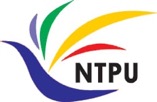 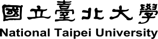 Week    Date    Subject/Topics
7   2022/10/25   Data-Driven Finance 
8   2022/11/01   Midterm Project Report 
9   2022/11/08   Financial Econometrics 
10   2022/11/15   AI-First Finance 
11   2022/11/22   Industry Practices of AI in Finance and Quantitative                                Analysis 
12   2022/11/29   Case Study on AI in Finance and Quantitative Analysis II
3
Syllabus
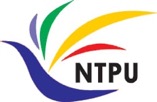 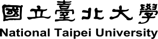 Week    Date    Subject/Topics
13   2022/12/06   Deep Learning in Finance;                                 Reinforcement Learning in Finance 
14   2022/12/13   Algorithmic Trading; Risk Management;                                 Trading Bot and Event-Based Backtesting 
15   2022/12/20   Final Project Report I 
16   2022/12/27   Final Project Report II 
17   2023/01/03   Self-learning 
18   2023/01/10   Self-learning
4
Data-Driven Finance
5
Data-Driven Finance
Scientific Method
Financial Econometrics and Regression
Data Availability
Normative Theories Revisited
Debunking Central Assumptions in Finance
6
Source: Yves Hilpisch (2020), Artificial Intelligence in Finance: A Python-Based Guide, O’Reilly Media.
Data-driven finance
Financial context (theory, model, application) that is primarily driven by and based on insights gained from data.
7
Source: Yves Hilpisch (2020), Artificial Intelligence in Finance: A Python-Based Guide, O’Reilly Media.
Data-driven finance Robin Wigglesworth (2019)
Nowadays, analysts sift through non-traditional information such as satellite imagery and credit card data, or use artificial intelligence techniques such as machine learning and natural language processing to glean fresh insights from traditional sources such as economic data and earnings-call transcripts.
8
Source: Yves Hilpisch (2020), Artificial Intelligence in Finance: A Python-Based Guide, O’Reilly Media.
Scientific Method
Generally accepted principles that should guide scientific effort
The scientific method is an empirical method of acquiring knowledge that has characterized the development of science
It involves careful observation, applying rigorous skepticism about what is observed, given that cognitive assumptions can distort how one interprets the observation.
9
Source: Yves Hilpisch (2020), Artificial Intelligence in Finance: A Python-Based Guide, O’Reilly Media.
Scientific Method
It involves formulating hypotheses, via induction, based on such observations; experimental and measurement-based testing of deductions drawn from the hypotheses; and refinement (or elimination) of the hypotheses based on the experimental findings
10
Source: Yves Hilpisch (2020), Artificial Intelligence in Finance: A Python-Based Guide, O’Reilly Media.
Normative Finance and Scientific Method
Normative financial theories mostly rely on assumptions and axioms in combination with deduction as the major analytical method to arrive at their central results.
Expected utility theory (EUT) assumes that agents have the same utility function no matter what state of the world unfolds and that they maximize expected utility under conditions of uncertainty.
Mean-variance portfolio (MVP) theory describes how investors should invest under conditions of uncertainty assuming that only the expected return and the expected volatility of a portfolio over one period count.
11
Source: Yves Hilpisch (2020), Artificial Intelligence in Finance: A Python-Based Guide, O’Reilly Media.
Normative Finance and Scientific Method
The capital asset pricing model (CAPM) assumes that only the nondiversifiable market risk explains the expected return and the expected volatility of a stock over one period.
Arbitrage pricing theory (APT) assumes that a number of identifiable risk factors explains the expected return and the expected volatility of a stock over time; admittedly, compared to the other theories, the formulation of APT is rather broad and allows for wide-ranging interpretations.
12
Source: Yves Hilpisch (2020), Artificial Intelligence in Finance: A Python-Based Guide, O’Reilly Media.
Financial Econometrics and Regression
[Financial] econometrics is the quantitative application of statistical and mathematical models using [financial] data to develop financial theories or test existing hypotheses in finance and to forecast future trends from historical data.
It subjects real-world [financial] data to statistical trials and then compares and contrasts the results against the [financial] theory or theories being tested.
13
Source: Yves Hilpisch (2020), Artificial Intelligence in Finance: A Python-Based Guide, O’Reilly Media.
Financial Econometrics and Regression
One of the major tools in financial econometrics is regression, in both its univariate and multivariate forms
Regression is also a central tool in statistical learning in general
14
Source: Yves Hilpisch (2020), Artificial Intelligence in Finance: A Python-Based Guide, O’Reilly Media.
Data Availability
Types of (financial) data 
Financial econometrics is driven by statistical methods, such as regression, and the availability of financial data
Theoretical and empirical financial research was mainly driven by relatively small data sets and was mostly comprised of end-of-day (EOD) data
Types of financial and other data available in ever increasing granularity, quantity, and velocity.
Quality and quantity via programmatic APIs
Finance professionals have relied on data terminals from Refinitiv or Bloomberg 
Major breakthrough in data-driven finance via programmatic APIs
15
Source: Yves Hilpisch (2020), Artificial Intelligence in Finance: A Python-Based Guide, O’Reilly Media.
Relevant types of financial data
16
Source: Yves Hilpisch (2020), Artificial Intelligence in Finance: A Python-Based Guide, O’Reilly Media.
Yahoo Finance World Indices
https://finance.yahoo.com/world-indices/
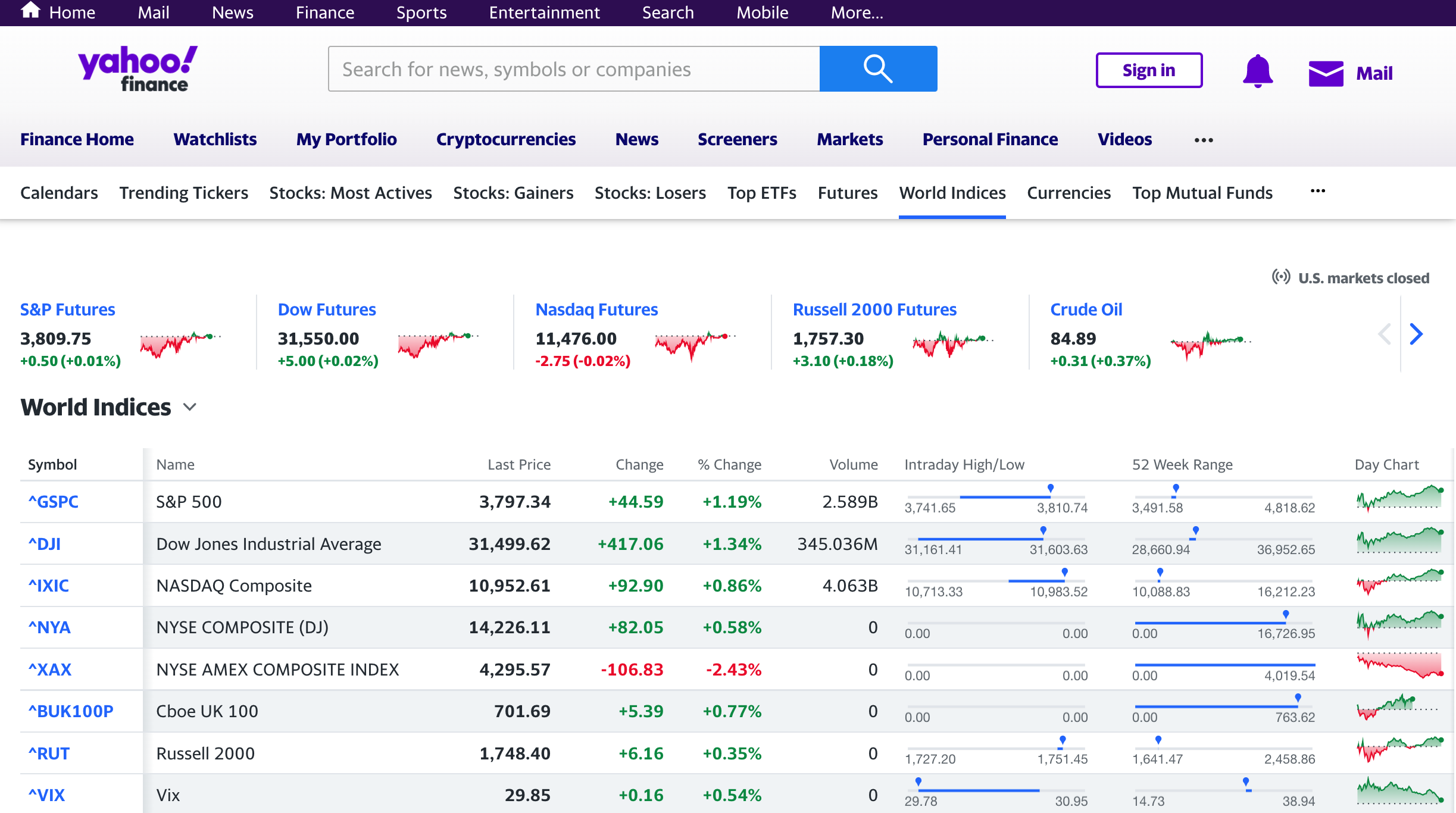 17
World Indices
import io
import requests
import pandas as pdresponse = requests.get('https://finance.yahoo.com/world-indices/')
df = pd.read_html(io.StringIO(response.text))
worldidx = df[0]
worldidx.to_csv('world_indices.csv')
worldidx
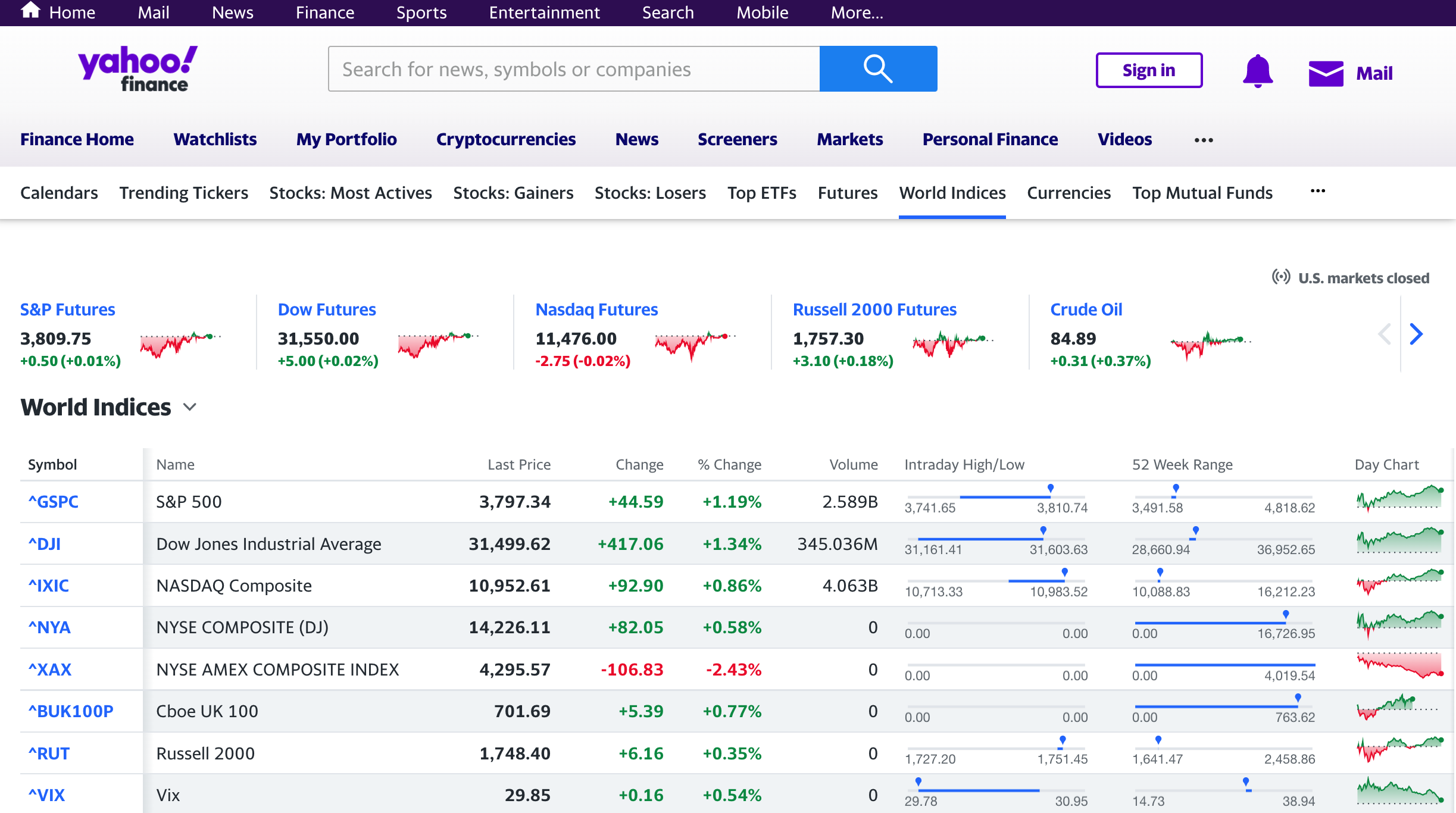 18
ffn: Financial Functions for Python
#^GSPC S&P 500 
#^DJI Dow 30 
#^IXIC Nasdaq
!pip install ffn
import ffn
%pylab inline
df = ffn.get('^gspc, ^dji, ^ixic', start='2010-01-01', end='2022-01-01')
print(df.head())
print(df.tail())
print(df.describe())
ax = df.plot(figsize=(12,9))
gspc           dji         ixic
Date                                              
2010-01-04  1132.989990  10583.959961  2308.419922
2010-01-05  1136.520020  10572.019531  2308.709961
2010-01-06  1137.140015  10573.679688  2301.090088
2010-01-07  1141.689941  10606.860352  2300.050049
2010-01-08  1144.979980  10618.190430  2317.169922
                   gspc           dji          ixic
Date                                               
2021-12-27  4791.189941  36302.378906  15871.259766
2021-12-28  4786.350098  36398.210938  15781.719727
2021-12-29  4793.060059  36488.628906  15766.219727
2021-12-30  4778.729980  36398.078125  15741.559570
2021-12-31  4766.180176  36338.300781  15644.969727
              gspc           dji          ixic
count  3021.000000   3021.000000   3021.000000
mean   2260.488112  19756.317518   6004.283709
std     890.501675   6927.100147   3438.840186
min    1022.580017   9686.480469   2091.790039
25%    1461.400024  13557.000000   3131.489990
50%    2088.479980  17851.509766   4984.620117
75%    2798.360107  25332.179688   7669.169922
max    4793.060059  36488.628906  16057.440430
19
^GSPC: S&P 500,  ^DJI: Dow 30, ^IXIC: Nasdaq
df = ffn.get('^gspc, ^dji, ^ixic', start='2010-01-01', end='2022-01-01')
ax = df.plot(figsize=(12,9))
20
ffn: Financial Functions for Python
!pip install ffn
import ffn
%pylab inline
df = ffn.get('^gspc, ^dji, ^ixic', start='2010-01-01', end='2022-01-01')
print(df.head())
print(df.tail())
print(df.describe())
ax = df.plot(figsize=(12,9))

returns = df.to_returns().dropna()
ax = returns.hist(figsize=(14, 10))
returns.corr().as_format('.2f')
returns.plot_corr_heatmap()
ax = df.plot(figsize=(14,10))
perf = df.calc_stats()
perf.plot(figsize=(14, 10))
print(perf.display())
21
Normative Theories Revisited
Revisits the normative theories and analyzes them based on real financial time series data
Expected Utility and Reality
Mean-Variance Portfolio Theory (MVPT)
Capital Asset Pricing Model (CAPM)
Arbitrage Pricing Theory (APT)
22
Source: Yves Hilpisch (2020), Artificial Intelligence in Finance: A Python-Based Guide, O’Reilly Media.
Normalized financial time series data
23
Source: Yves Hilpisch (2020), Artificial Intelligence in Finance: A Python-Based Guide, O’Reilly Media.
Simulated portfolio volatilities, returns, and Sharpe ratios
24
Source: Yves Hilpisch (2020), Artificial Intelligence in Finance: A Python-Based Guide, O’Reilly Media.
Expected versus realized portfolio volatilities
25
Source: Yves Hilpisch (2020), Artificial Intelligence in Finance: A Python-Based Guide, O’Reilly Media.
Expected versus realized portfolio returns
26
Source: Yves Hilpisch (2020), Artificial Intelligence in Finance: A Python-Based Guide, O’Reilly Media.
Expected versus realized portfolio Sharpe ratios
27
Source: Yves Hilpisch (2020), Artificial Intelligence in Finance: A Python-Based Guide, O’Reilly Media.
CAPM-predicted versus realized stock returns for a single stock
28
Source: Yves Hilpisch (2020), Artificial Intelligence in Finance: A Python-Based Guide, O’Reilly Media.
Average CAPM-predicted versus average realized stock returns for multiple stocks
29
Source: Yves Hilpisch (2020), Artificial Intelligence in Finance: A Python-Based Guide, O’Reilly Media.
Arbitrage Pricing Theory (APT)Relevant types of financial data
factors = pd.read_csv('http://hilpisch.com/aiif_eikon_eod_factors.csv’,                       index_col=0, parse_dates=True)
30
Source: Yves Hilpisch (2020), Artificial Intelligence in Finance: A Python-Based Guide, O’Reilly Media.
APT-predicted versus realized stock returns for a stock
31
Source: Yves Hilpisch (2020), Artificial Intelligence in Finance: A Python-Based Guide, O’Reilly Media.
Average APT-predicted versus average realized stock returns for multiple stocks
32
Source: Yves Hilpisch (2020), Artificial Intelligence in Finance: A Python-Based Guide, O’Reilly Media.
Normalized factors time series data
33
Source: Yves Hilpisch (2020), Artificial Intelligence in Finance: A Python-Based Guide, O’Reilly Media.
APT-predicted returns based on typical factors compared to realized returns
34
Source: Yves Hilpisch (2020), Artificial Intelligence in Finance: A Python-Based Guide, O’Reilly Media.
APT-predicted performance and real performance over time (gross)
35
Source: Yves Hilpisch (2020), Artificial Intelligence in Finance: A Python-Based Guide, O’Reilly Media.
Debunking Central Assumptions in Finance
Debunks two of the most commonly found assumptions in financial models and theories
Normality of returns
Linear relationships
36
Source: Yves Hilpisch (2020), Artificial Intelligence in Finance: A Python-Based Guide, O’Reilly Media.
Standard normally distributed random numbers
37
Source: Yves Hilpisch (2020), Artificial Intelligence in Finance: A Python-Based Guide, O’Reilly Media.
Distribution with first and second moment of 0.0 and 1.0, respectively
38
Source: Yves Hilpisch (2020), Artificial Intelligence in Finance: A Python-Based Guide, O’Reilly Media.
Histogram and PDF for standard normally distributed numbers
39
Source: Yves Hilpisch (2020), Artificial Intelligence in Finance: A Python-Based Guide, O’Reilly Media.
Histogram and normal PDF for discrete numbers
40
Source: Yves Hilpisch (2020), Artificial Intelligence in Finance: A Python-Based Guide, O’Reilly Media.
Q-Q plot for standard normally distributed numbers
41
Source: Yves Hilpisch (2020), Artificial Intelligence in Finance: A Python-Based Guide, O’Reilly Media.
Q-Q plot for discrete numbers
42
Source: Yves Hilpisch (2020), Artificial Intelligence in Finance: A Python-Based Guide, O’Reilly Media.
Frequency distribution and normal PDF for S&P 500 log returns
43
Source: Yves Hilpisch (2020), Artificial Intelligence in Finance: A Python-Based Guide, O’Reilly Media.
Q-Q for S&P 500 log returns
44
Source: Yves Hilpisch (2020), Artificial Intelligence in Finance: A Python-Based Guide, O’Reilly Media.
Expected CAPM return versus beta (including linear regression)
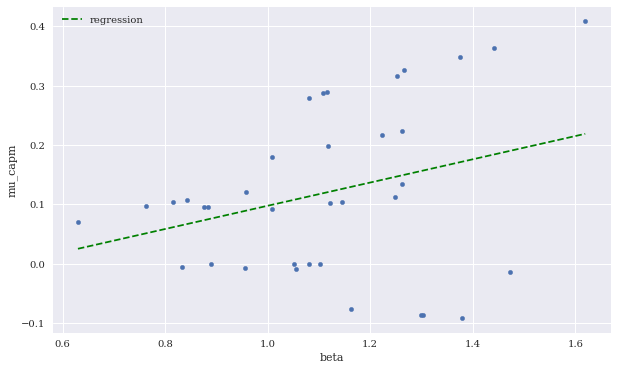 45
Source: Yves Hilpisch (2020), Artificial Intelligence in Finance: A Python-Based Guide, O’Reilly Media.
Expected CAPM return versus beta (including linear regression)
46
Source: Yves Hilpisch (2020), Artificial Intelligence in Finance: A Python-Based Guide, O’Reilly Media.
Theory-First to Data-Driven Finance
Finance used to be characterized by normative theories based on simplified mathematical models of the financial markets, relying on assumptions such as normality of returns and linear relationships. 
The almost universal and comprehensive availability of (financial) data has led to a shift in focus from a theory-first approach to data-driven finance. 
Several examples based on real financial data illustrate that many popular financial models and theories cannot survive a confrontation with financial market realities. 
Although elegant, they might be too simplistic to capture the complexities, changing nature, and nonlinearities of financial markets.
47
Source: Yves Hilpisch (2020), Artificial Intelligence in Finance: A Python-Based Guide, O’Reilly Media.
The Quant Finance PyData Stack
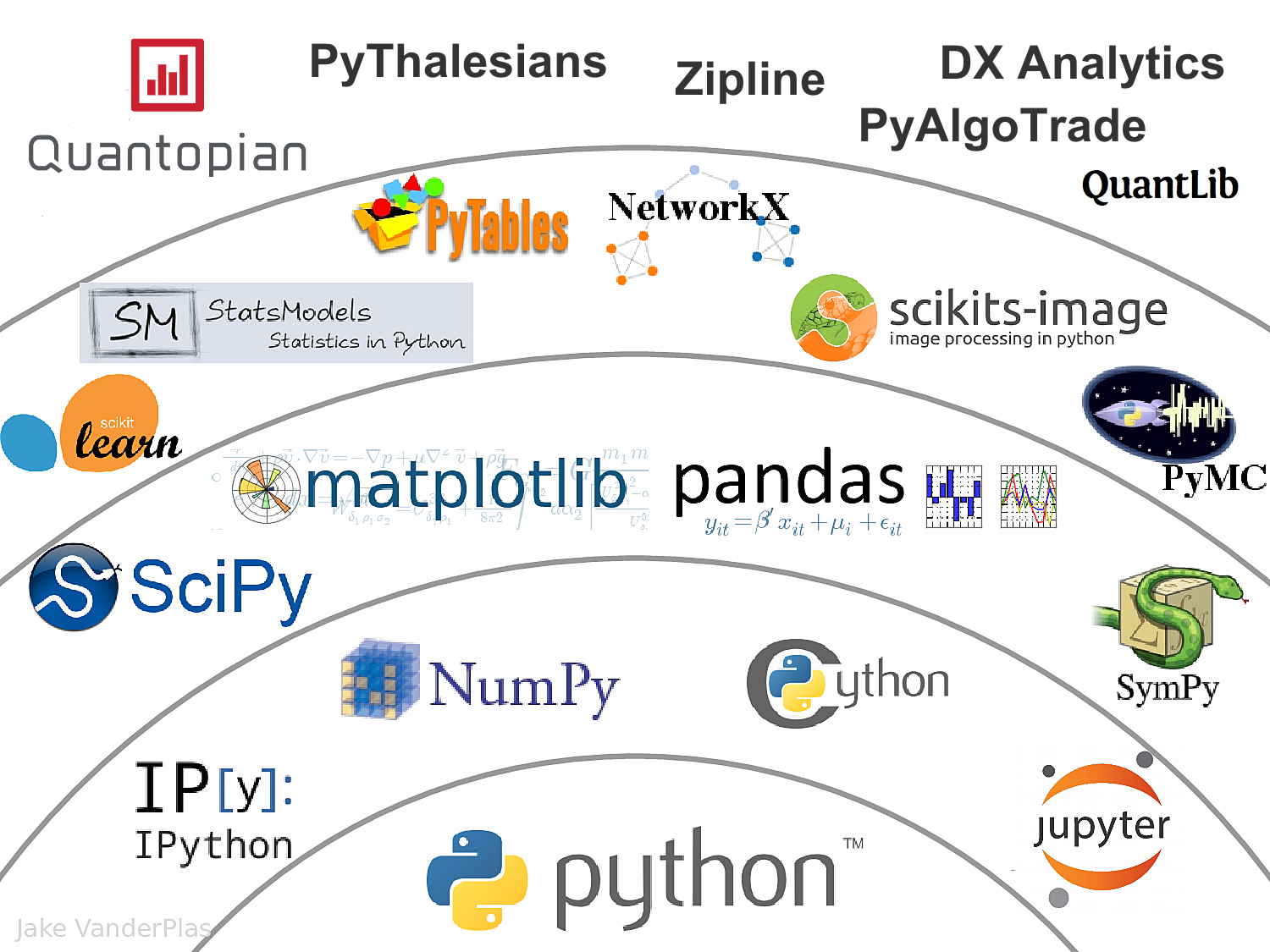 48
Source: http://nbviewer.jupyter.org/format/slides/github/quantopian/pyfolio/blob/master/pyfolio/examples/overview_slides.ipynb#/5
Yves Hilpisch (2020), Artificial Intelligence in Finance: A Python-Based Guide, O’Reilly
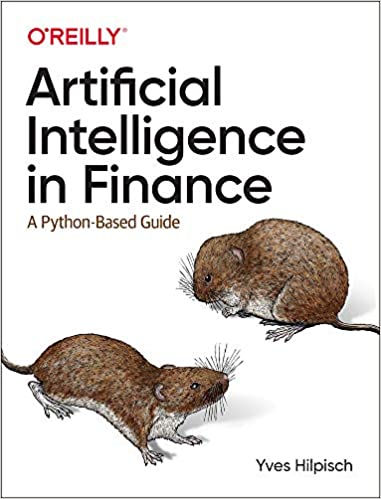 49
Source: https://www.amazon.com/Artificial-Intelligence-Finance-Python-Based-Guide/dp/1492055433
Yves Hilpisch (2020), Artificial Intelligence in Finance: A Python-Based Guide, O’Reilly
https://github.com/yhilpisch/aiif
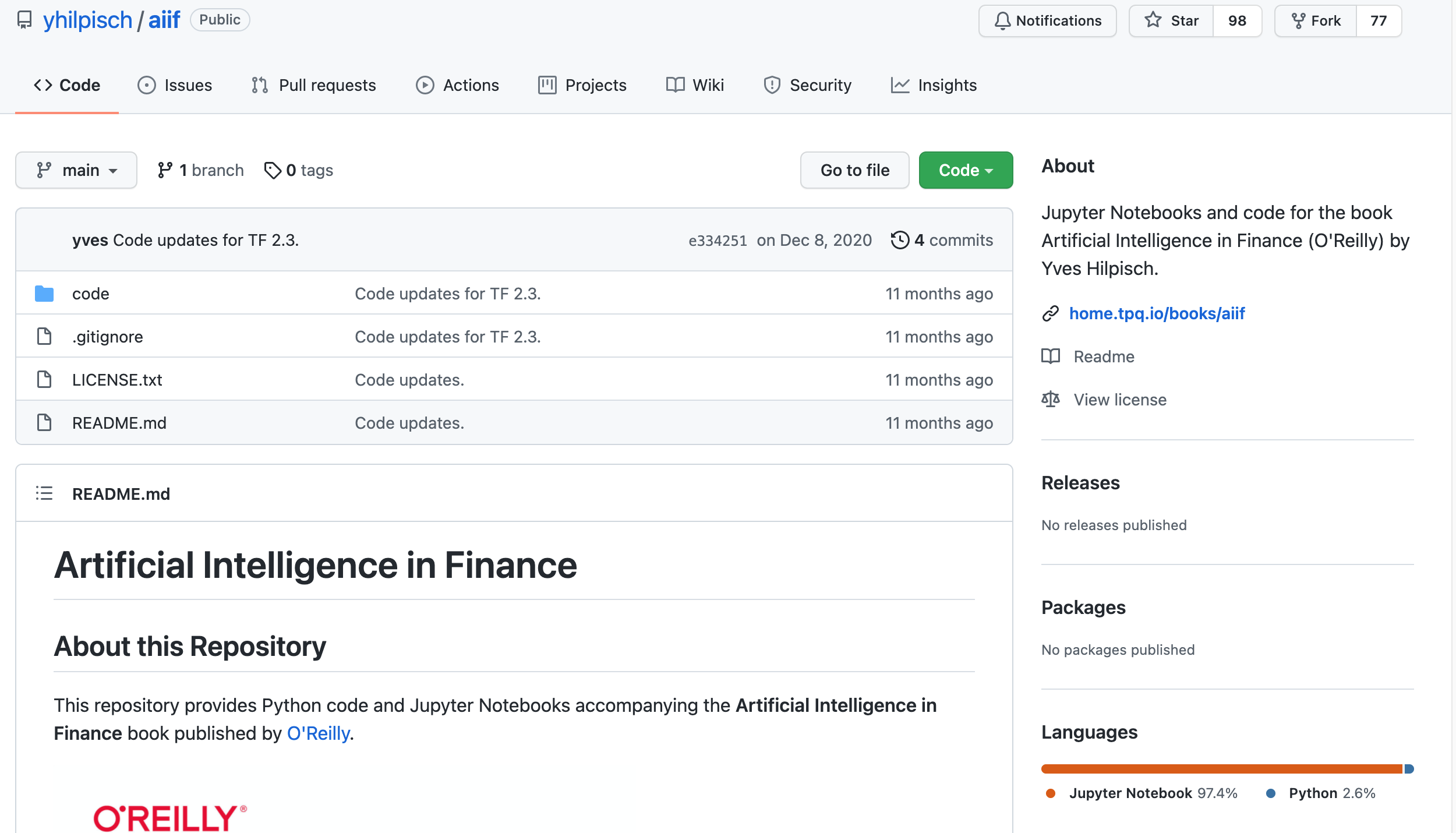 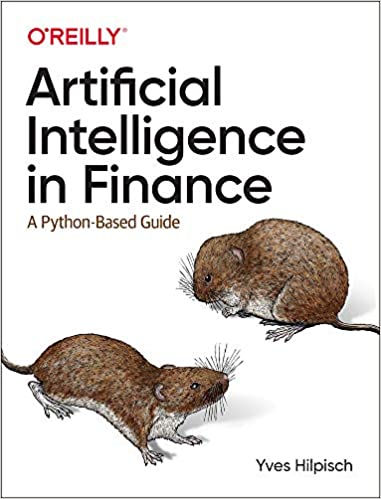 50
Source: https://github.com/yhilpisch/aiif
Yves Hilpisch (2020), Artificial Intelligence in Finance: A Python-Based Guide, O’Reilly
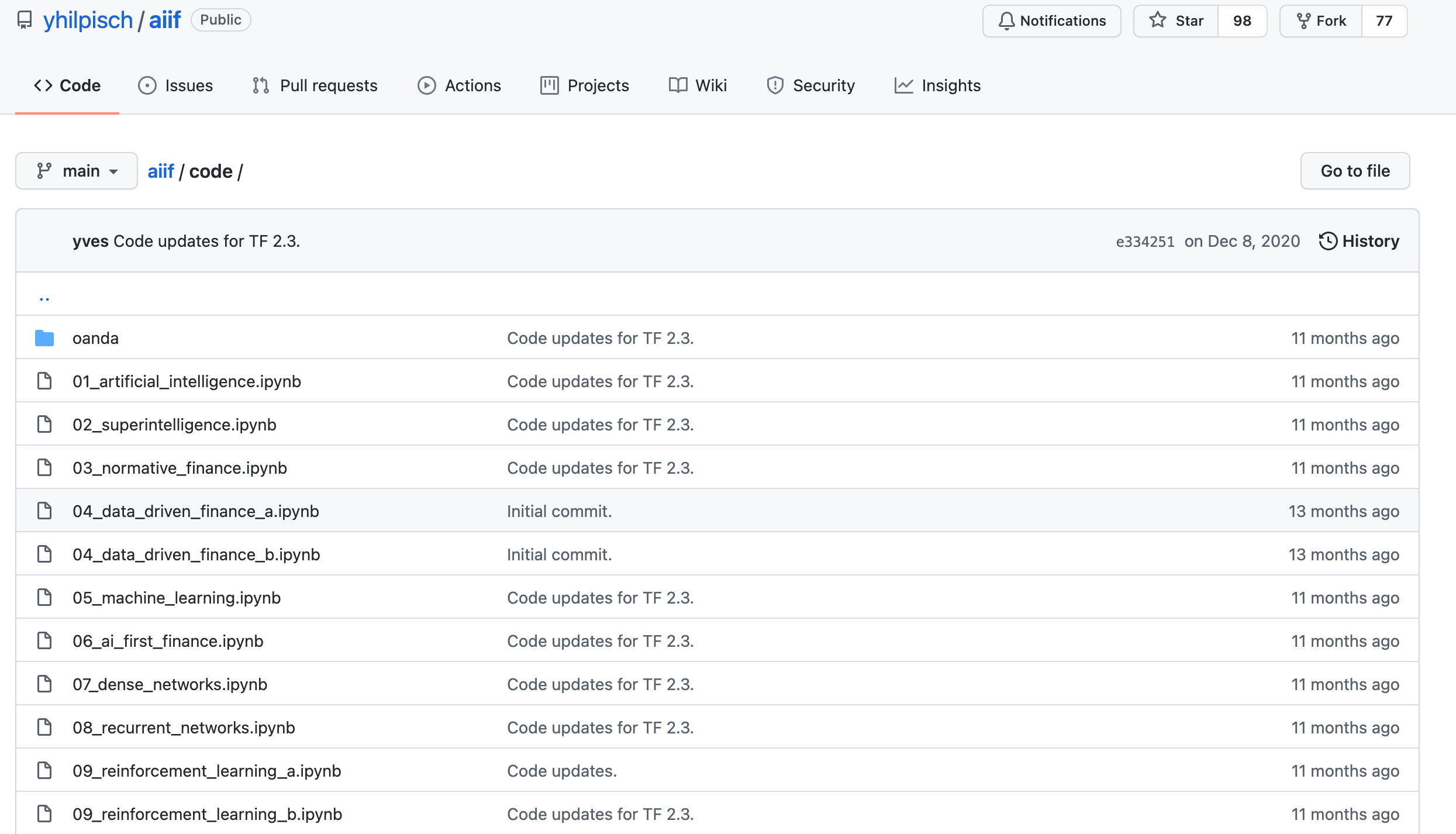 https://github.com/yhilpisch/aiif/tree/main/code
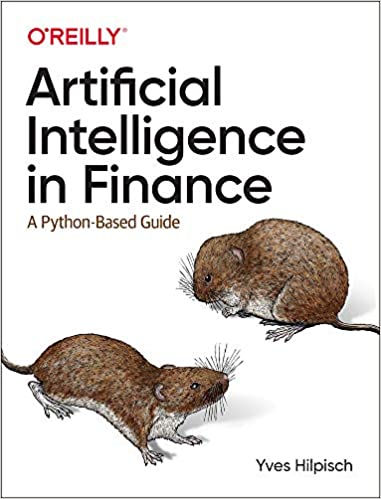 51
Source: https://github.com/yhilpisch/aiif/tree/main/code
Python in Google Colab (Python101)
https://colab.research.google.com/drive/1FEG6DnGvwfUbeo4zJ1zTunjMqf2RkCrT
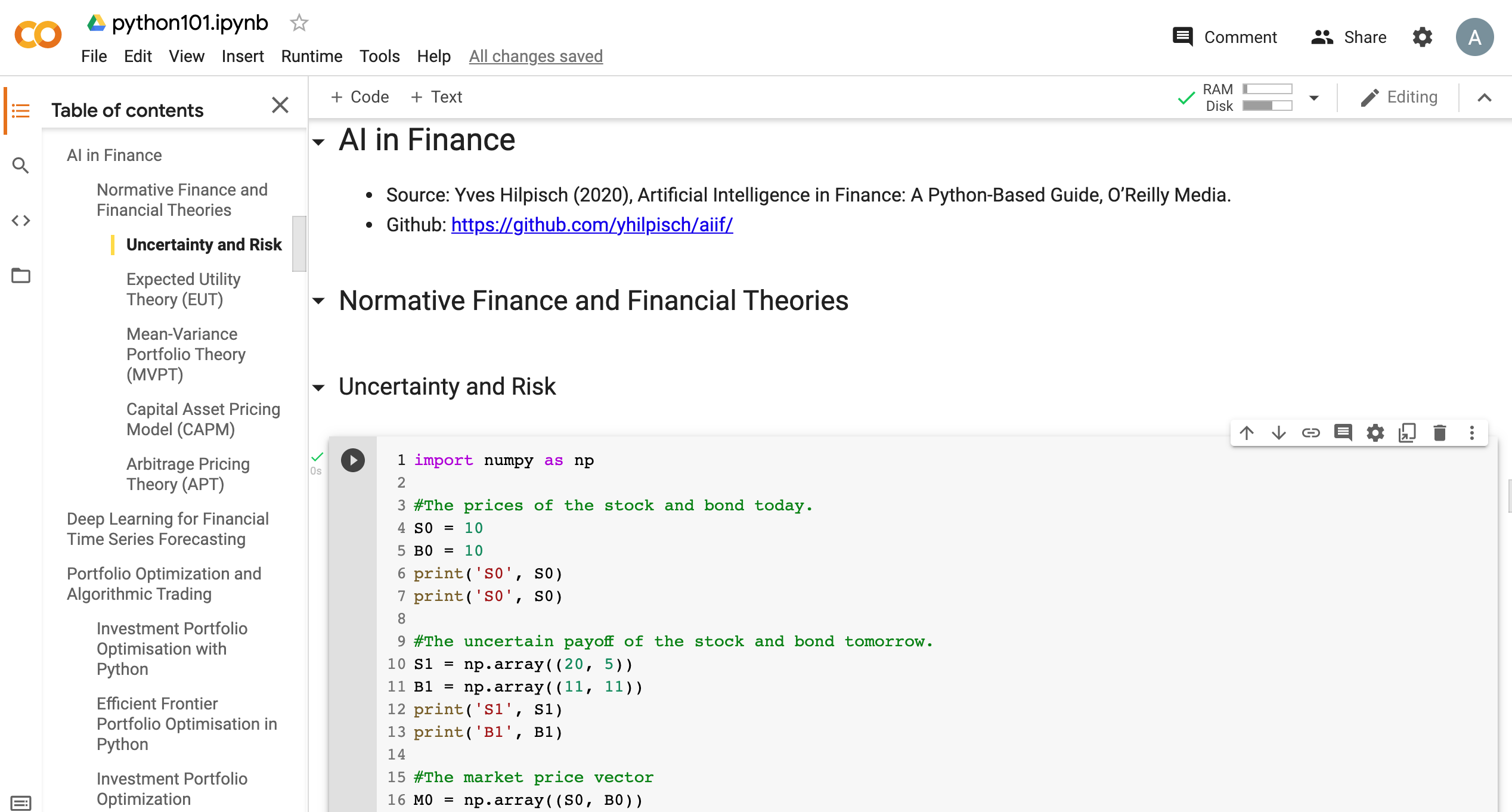 https://tinyurl.com/aintpupython101
52
Python in Google Colab (Python101)
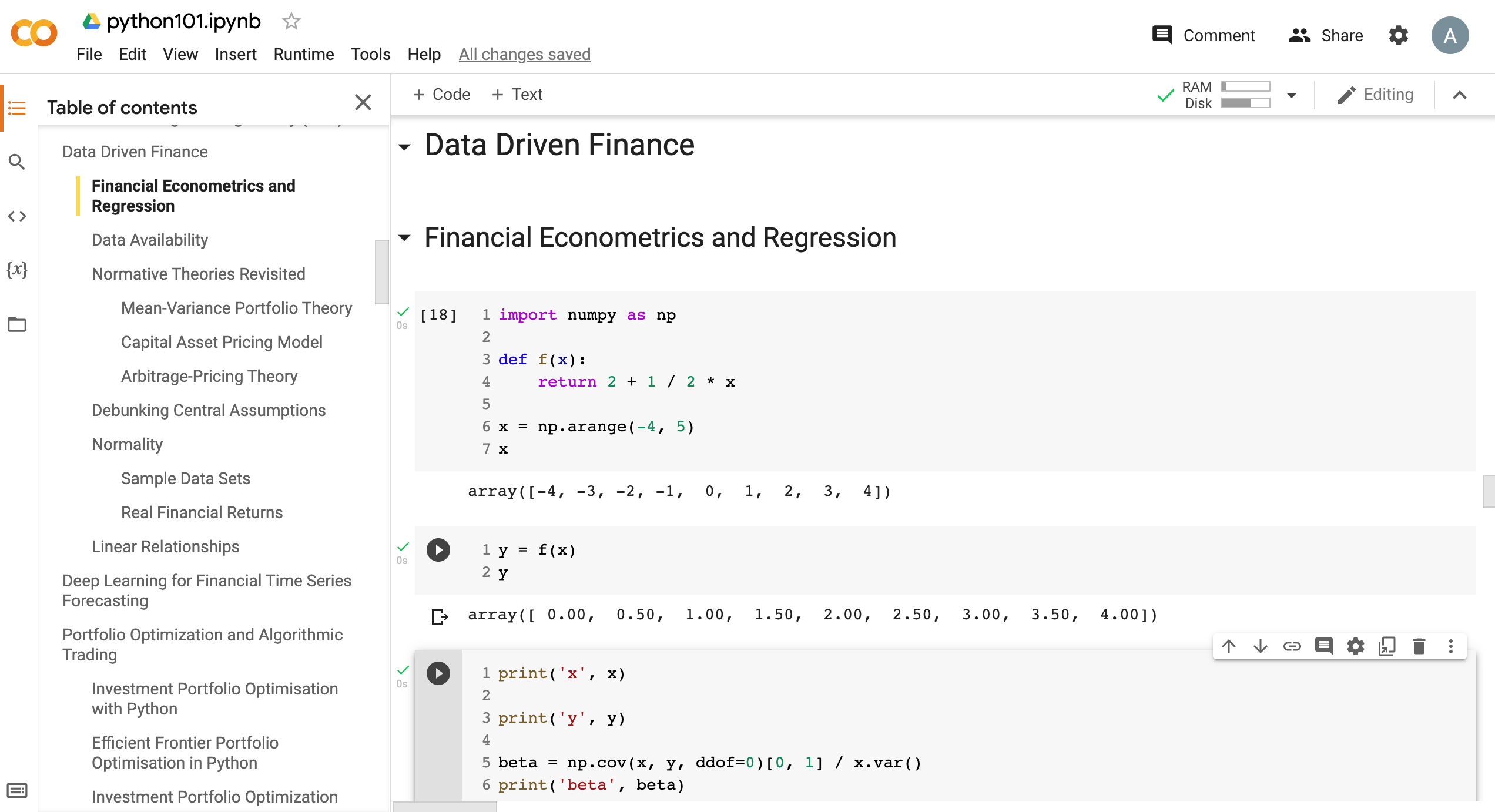 https://tinyurl.com/aintpupython101
53
Python in Google Colab (Python101)
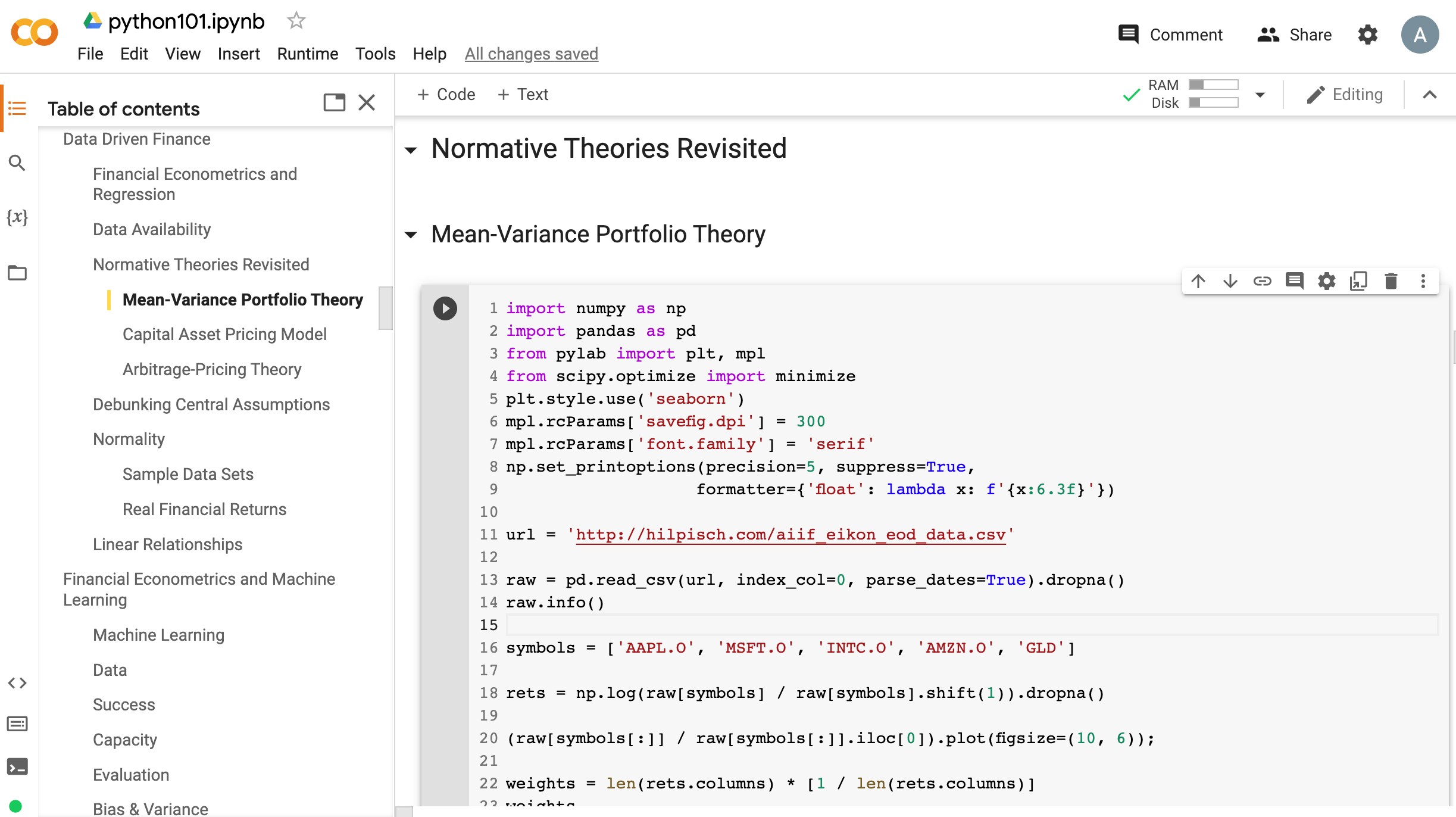 https://tinyurl.com/aintpupython101
54
Python in Google Colab (Python101)
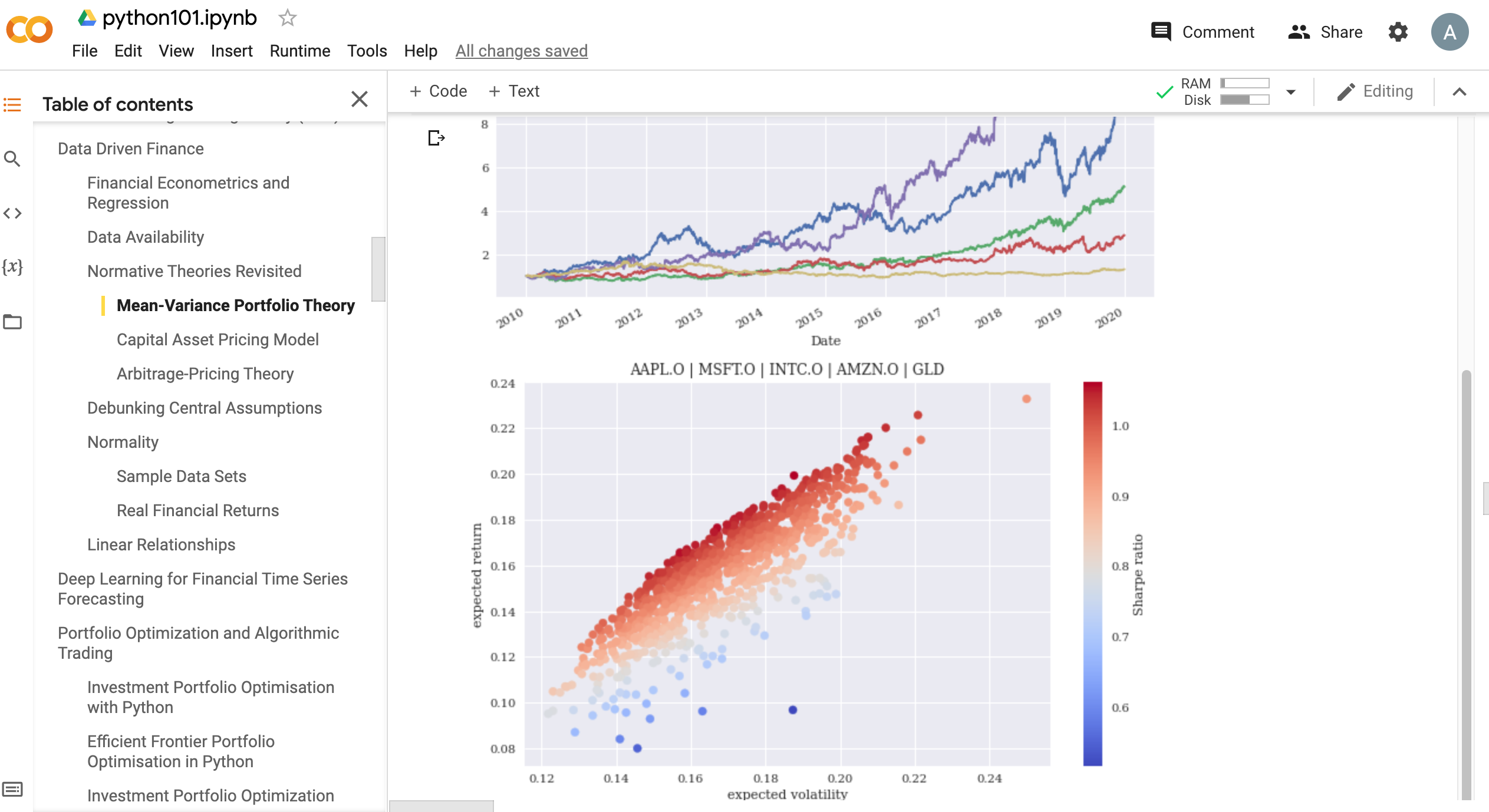 https://tinyurl.com/aintpupython101
55
Python in Google Colab (Python101)
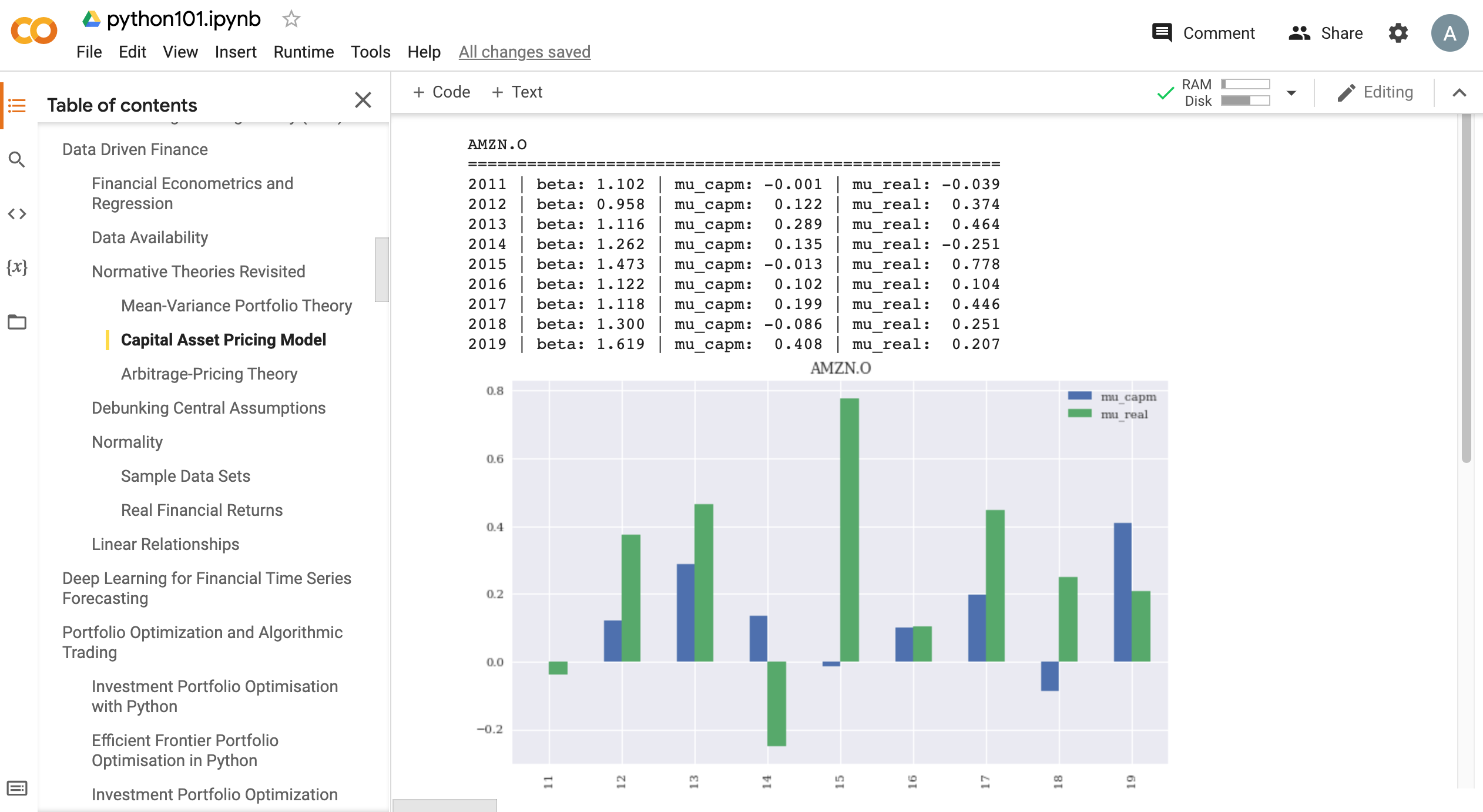 https://tinyurl.com/aintpupython101
56
Python in Google Colab (Python101)
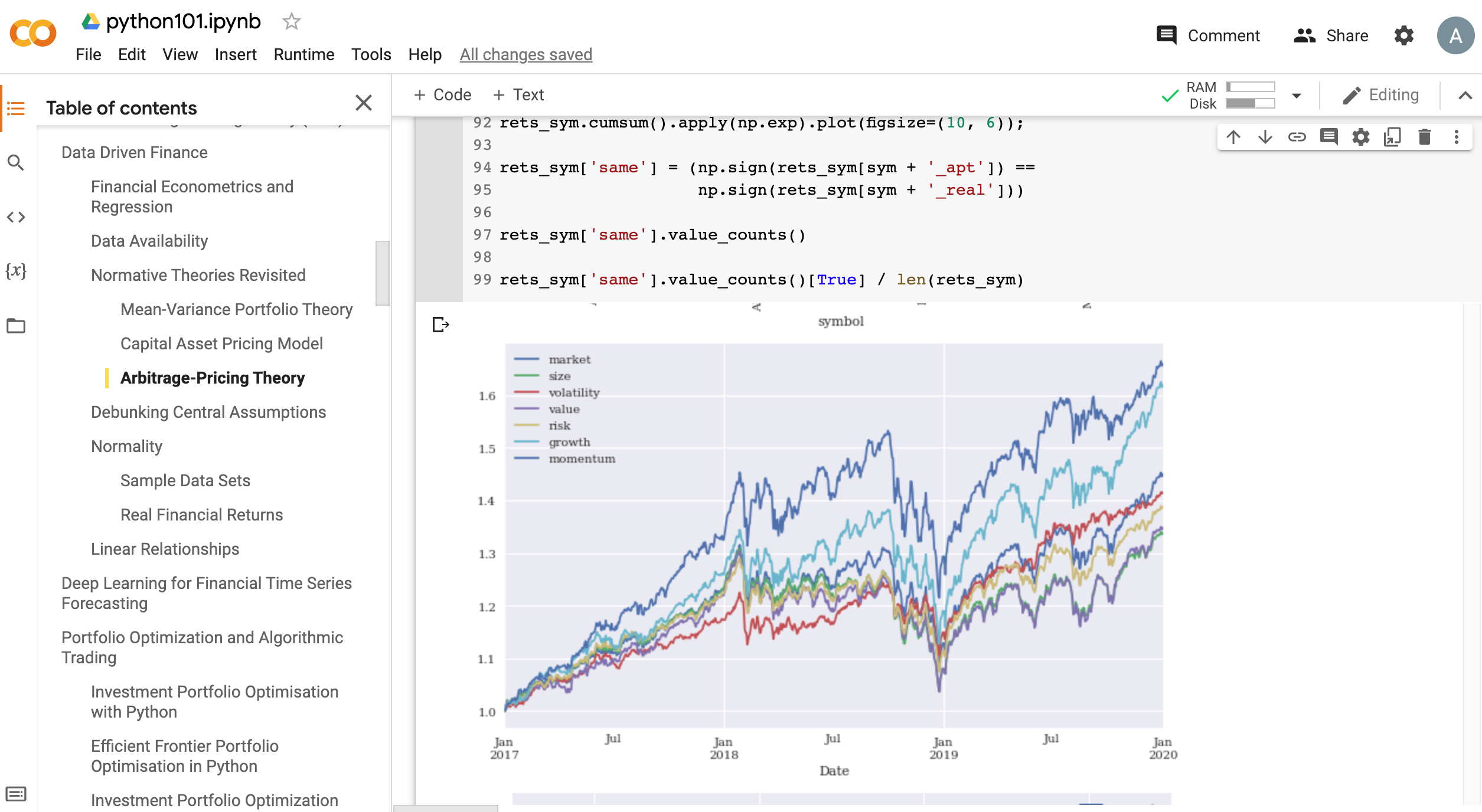 https://tinyurl.com/aintpupython101
57
Python in Google Colab (Python101)
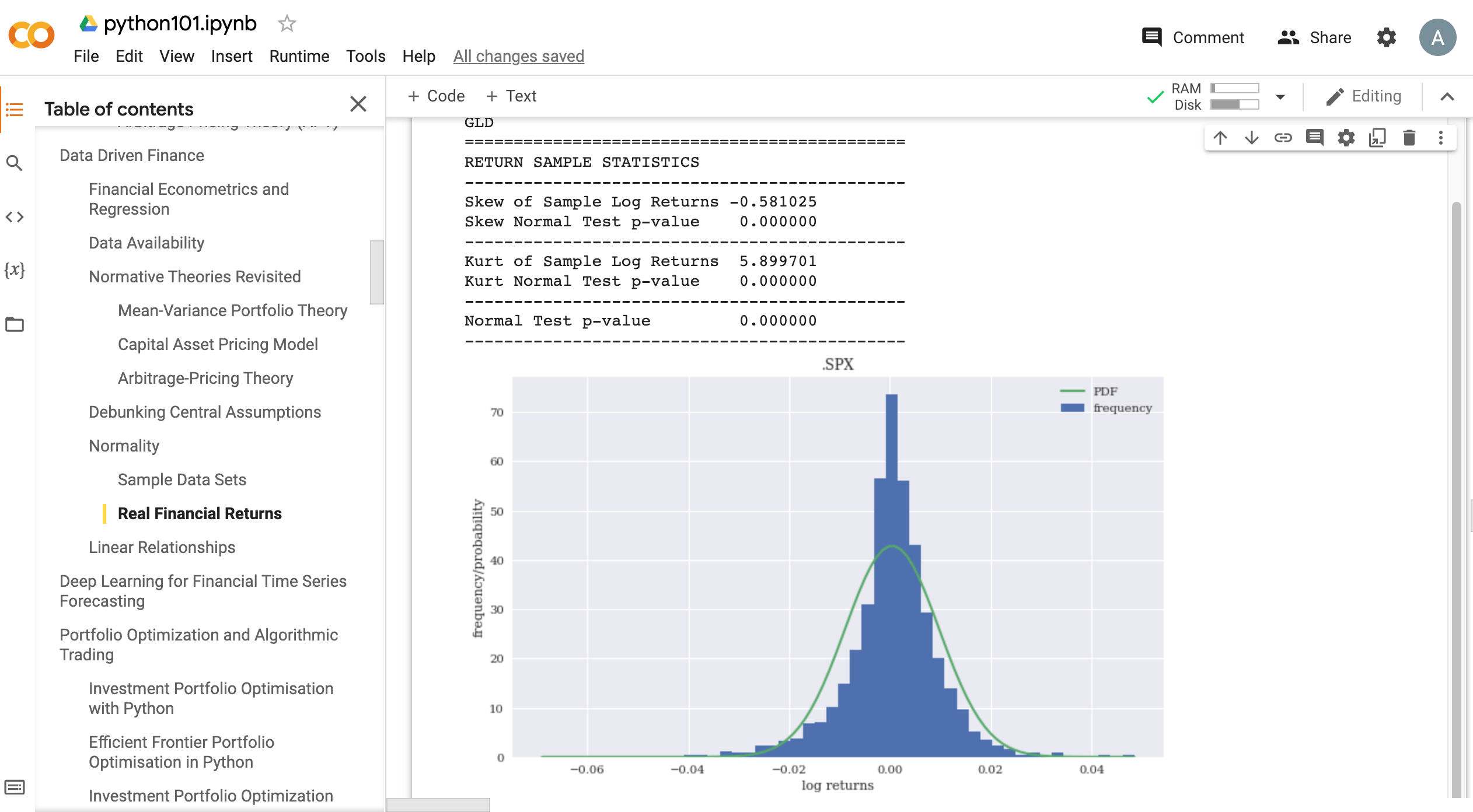 https://tinyurl.com/aintpupython101
58
Python in Google Colab (Python101)
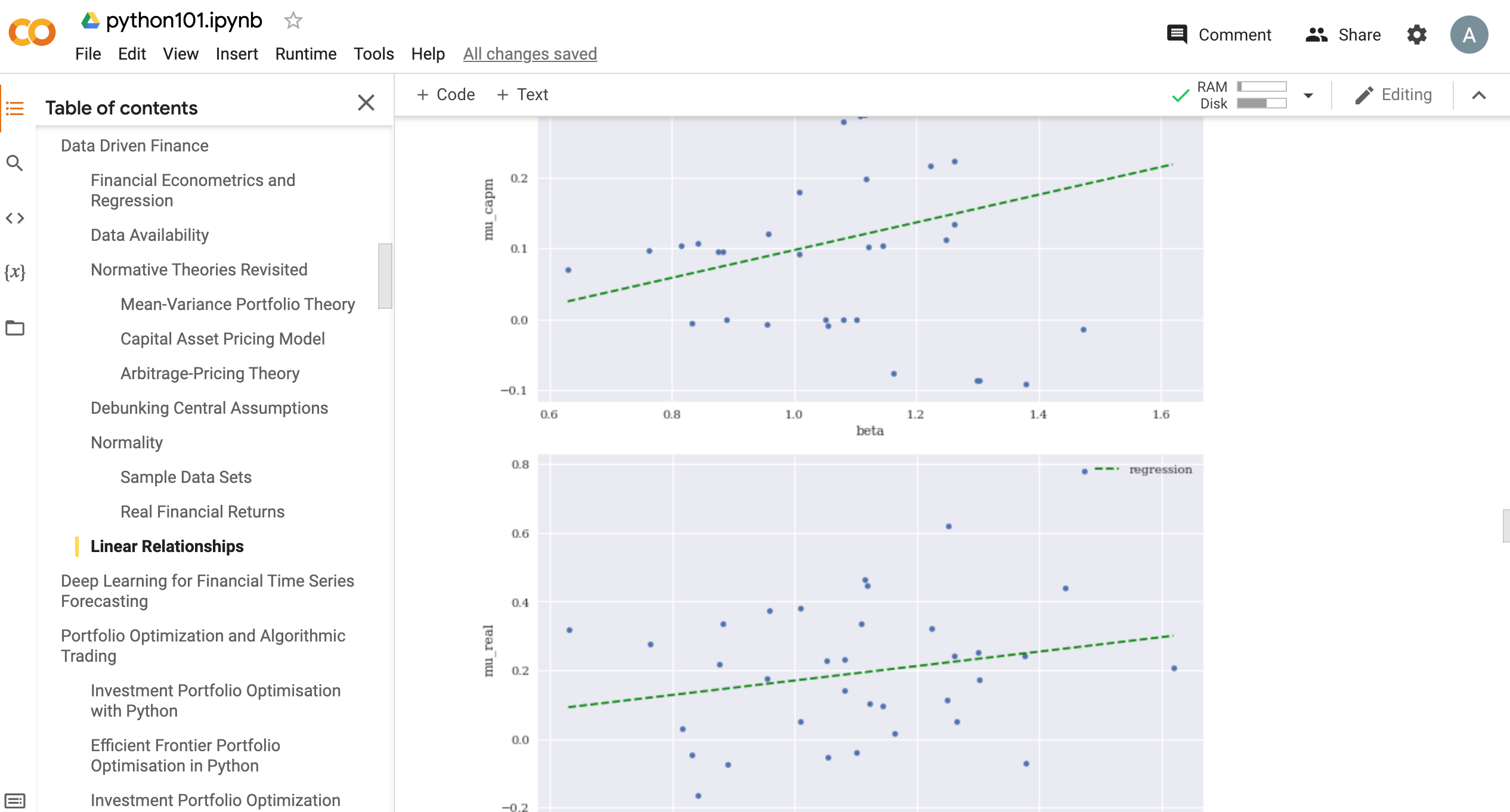 https://tinyurl.com/aintpupython101
59
Summary
Data-Driven Finance
Scientific Method
Financial Econometrics and Regression
Data Availability
Normative Theories Revisited
Debunking Central Assumptions in Finance
60
Source: Yves Hilpisch (2020), Artificial Intelligence in Finance: A Python-Based Guide, O’Reilly Media.
References
Yves Hilpisch (2020), Artificial Intelligence in Finance: A Python-Based Guide, O’Reilly Media, https://github.com/yhilpisch/aiif .
Fishburn, P. C. (1968). Utility theory. Management science, 14(5), 335-378.
Fama, E. F., & French, K. R. (2004). The capital asset pricing model: Theory and evidence. Journal of economic perspectives, 18(3), 25-46.
Markowitz, H. (1952). PORTFOLIO SELECTION. The Journal of Finance, 7(1), 77-91.
Pratt, J. W. (1964). Risk aversion in the small and in the large, econometrics 32, jan.
Ross, S. A. (1976). The arbitrage theory of capital asset pricing. Journal of Economic Theory, 13(3), 341-60.
Sharpe, W. F. (1964). Capital asset prices: A theory of market equilibrium under conditions of risk. The journal of finance, 19(3), 425-442.
Min-Yuh Day (2022), Python 101, https://tinyurl.com/aintpupython101
61